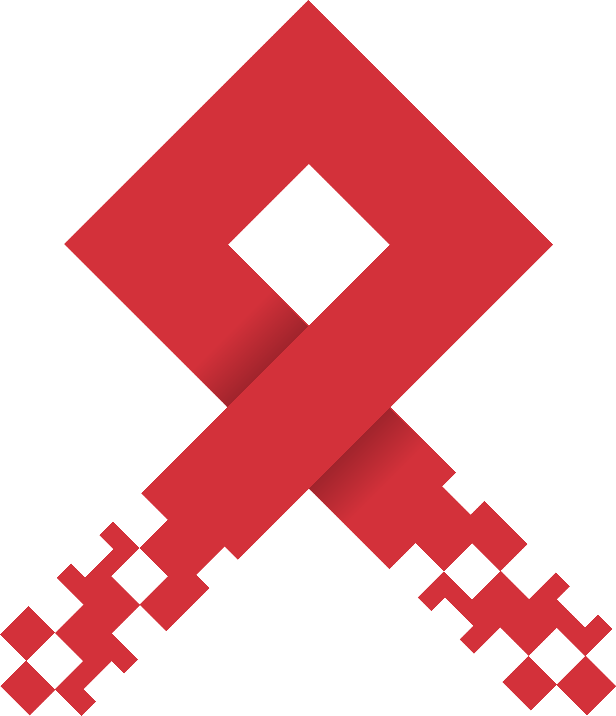 Bridging the System Developers and HIV Programs Gap:Lessons from RDE’s National eCOMPAS (e2) ExperiencesJesse ThomasChief Vision OfficerRDE Systems
November 15, 2022

DISQ Office Hours
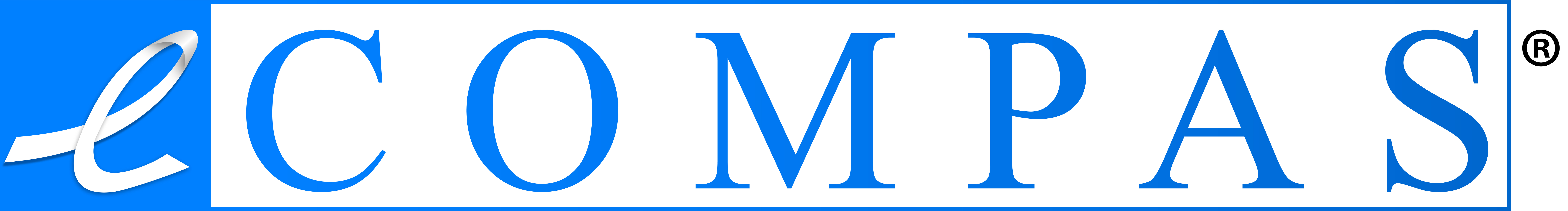 Users

Recipients

Sub-Recipients

Public Health

Human Services

Health Networks

Harm Reduction

Clinics

CBOs

Planning Commissions

Clients & Patients
Programs

CDC Prevention 

HRSA A,B,C,D

HRSA ADAP

HRSA SPNS

HRSA AETC

HUD HOPWA

NIH

ONC
Some Relevant Challenges In Our World Today
Pandemics Pulling Staff Time and Resources

The Great Resignation - Staff Turnover at all levels
Loss of Program Knowledge
Institutional History

Constant Change: Requirements + Emerging Needs
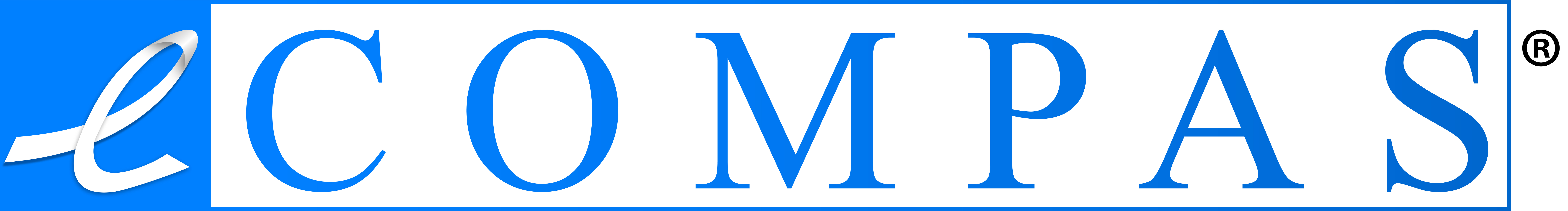 Human Skills
Levels of Impact...

Perspectives

Program Teams

Development / Technical Team

Users / Stakeolders across all partner agencies
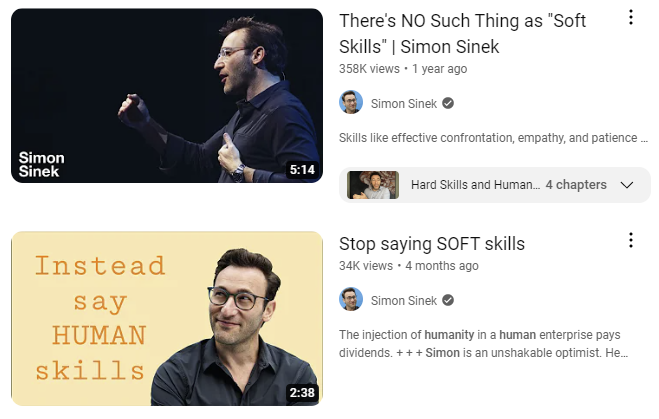 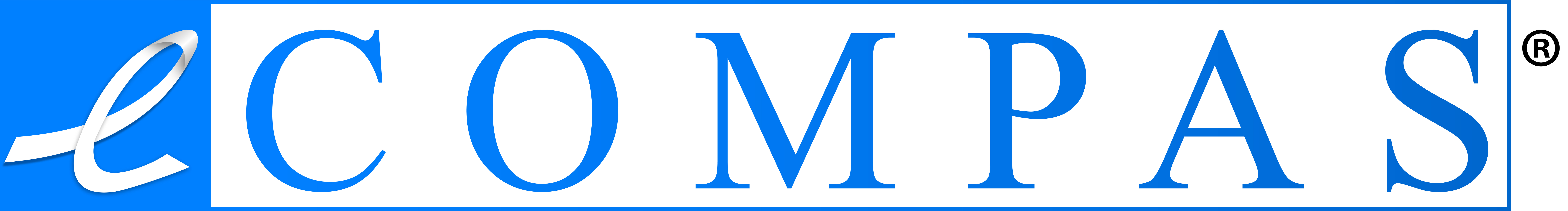 Logic Model: Making a Difference with Human-Centered Ingredients
Staff Engagement, Education, Training

Better Methodology

Innovation as a Tool
Attract 
Retain
Motivate
Expand Impact

Gratitude and Celebration
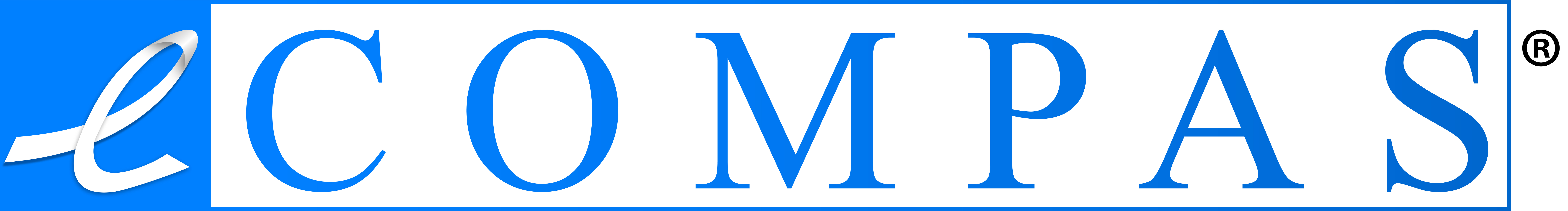 [Speaker Notes: Better methodology produces better results
Use Innovation to Attract, Retain, and Motivate your Team
The best folks love to apply their talents to innovative work that can advance the state of the art and make a difference
By being innovation-focused, you continuously expand the impact you can make
Better staff engagement, education, and training produces better results in joint team experience and outcomes
Use the Power of Gratitude and Celebration
Positive Reinforcement Works
Make time to celebrate the fruits of hard labors]
Engagement, Education, Training
.   .   .
Better Team Experience and Outcomes
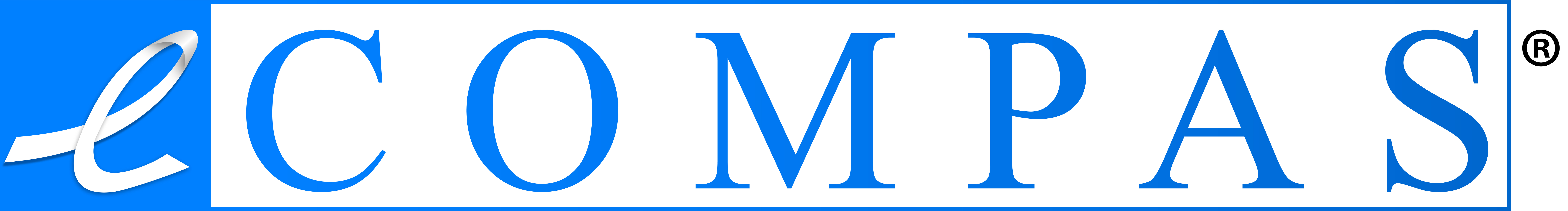 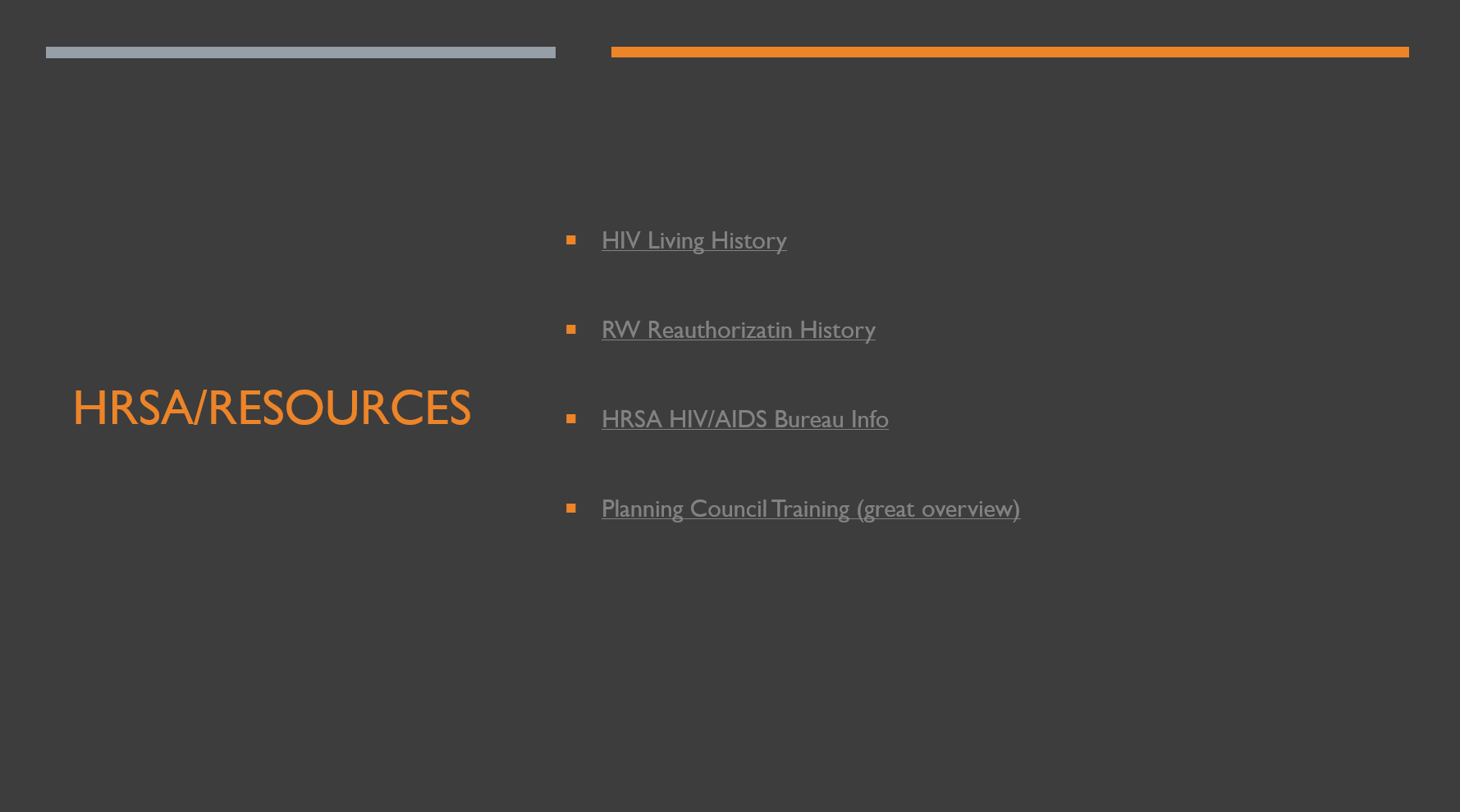 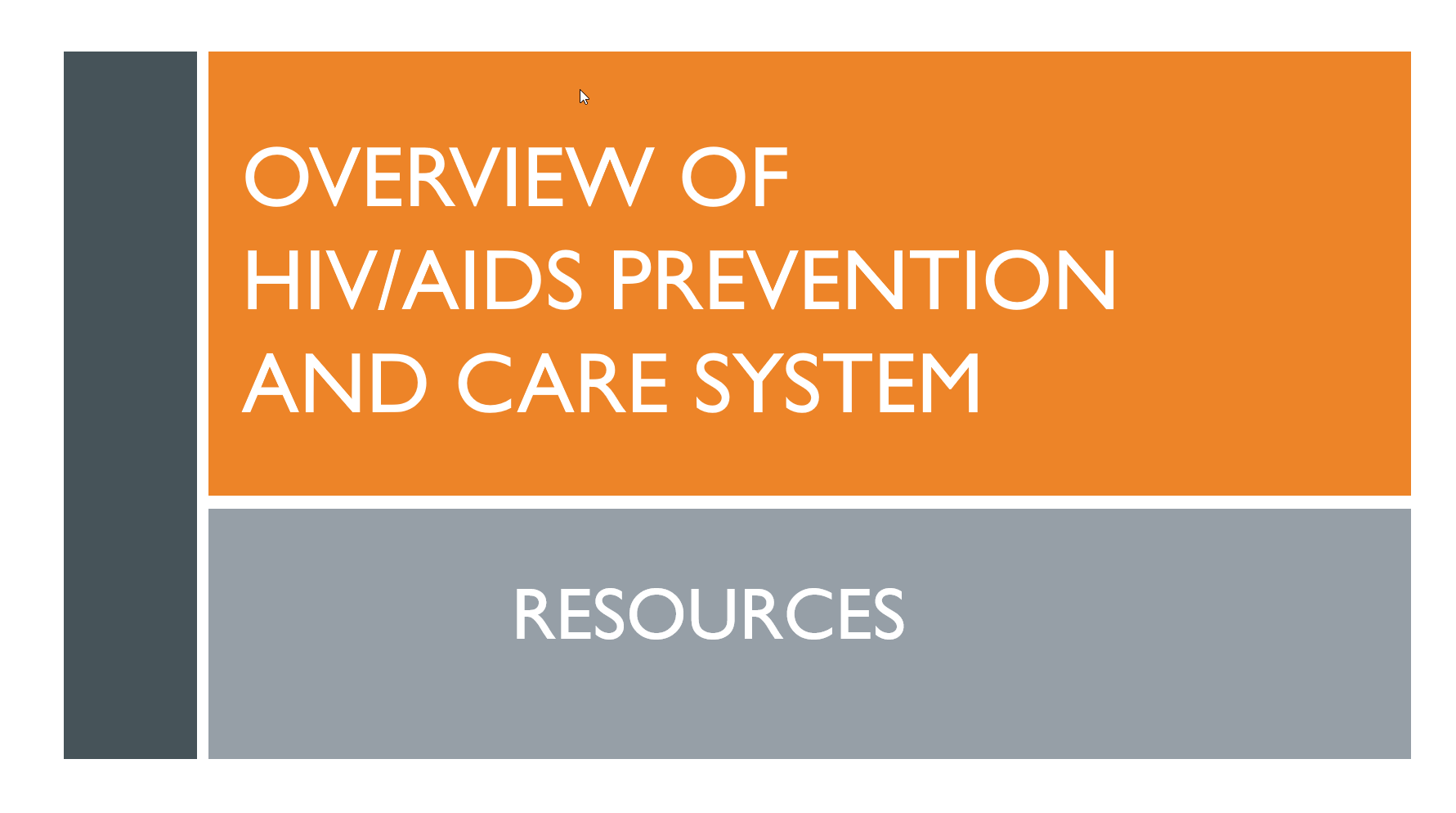 RDE Onboarding Training Videos & Impact Essays
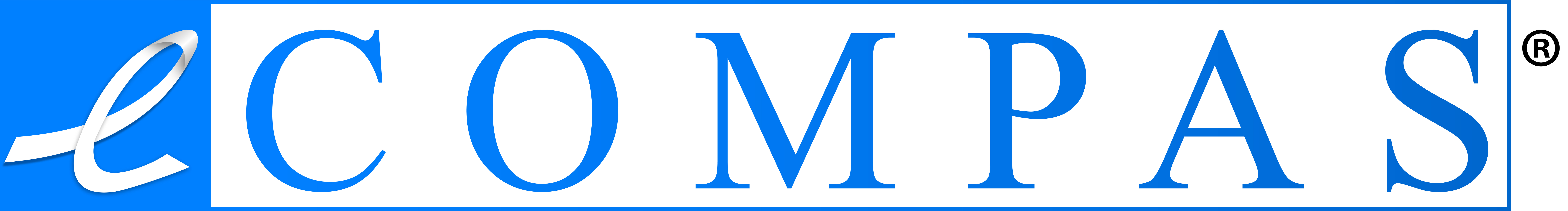 [Speaker Notes: We have all of our new hires (developers and non-developers) go through an Onboarding program, one component of which is attending multi-day video training series we invested in an expert to do for us, which covers About HIV Care, Treatment, Prevention, and Housing.  This was not only to give folks the background to understand the context and content, but also to fall in love with serving the HIV community like us veterans have.  The employees then do a write up about what they learned and what stood out to them.]
Turnover Support – Helping our Client Teams
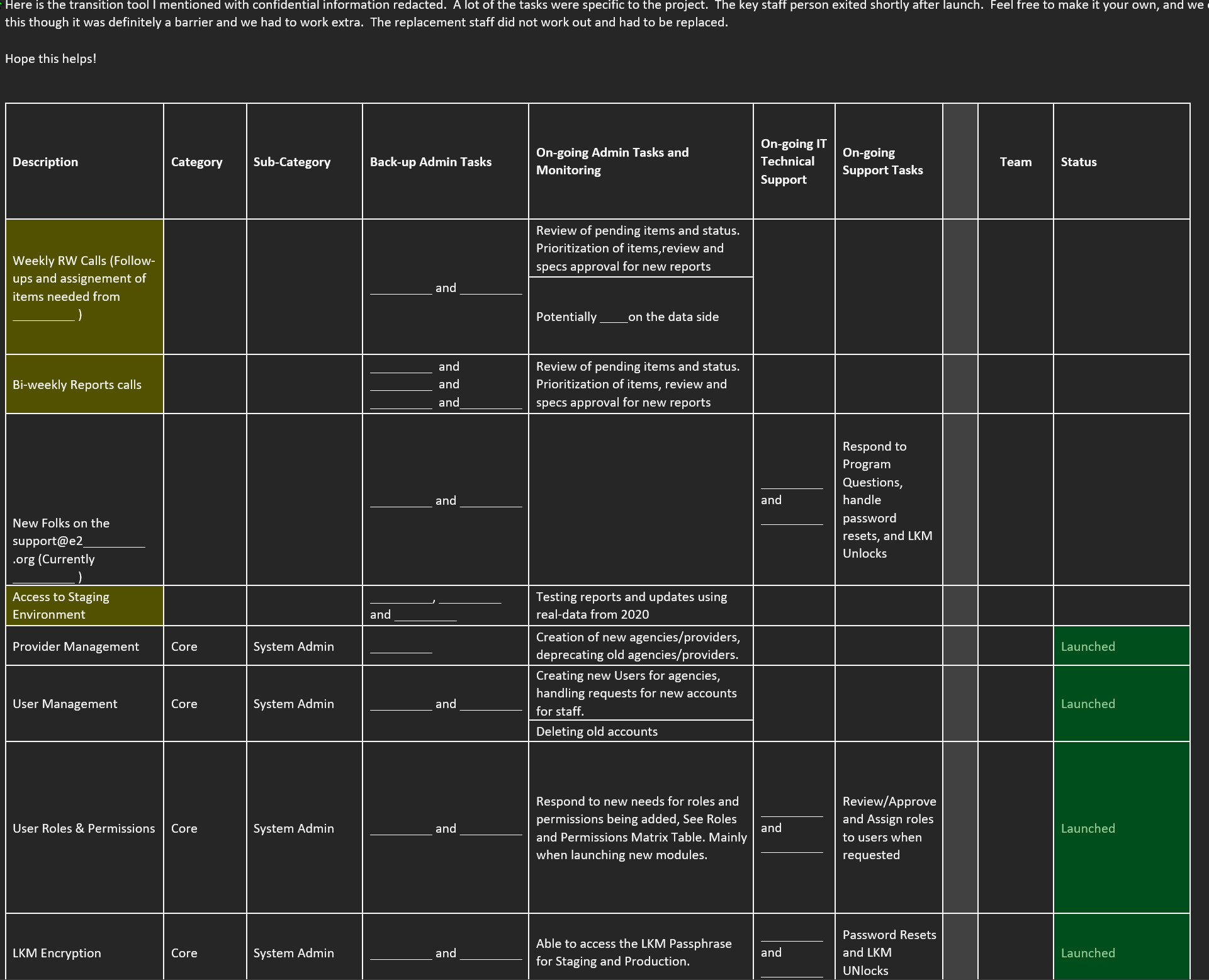 Staff Transition Planning Tool
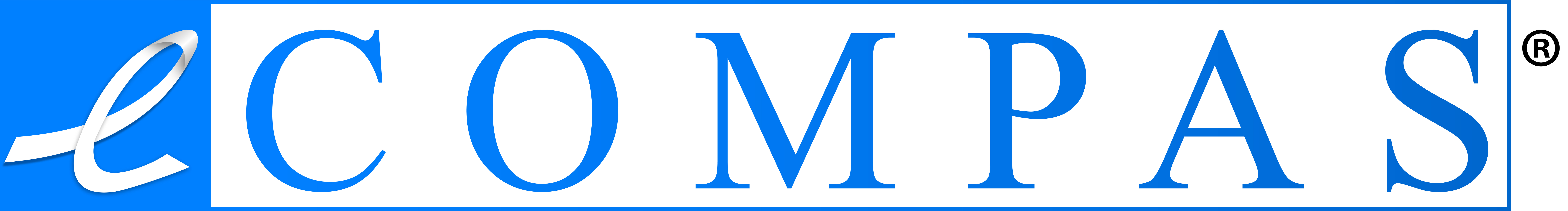 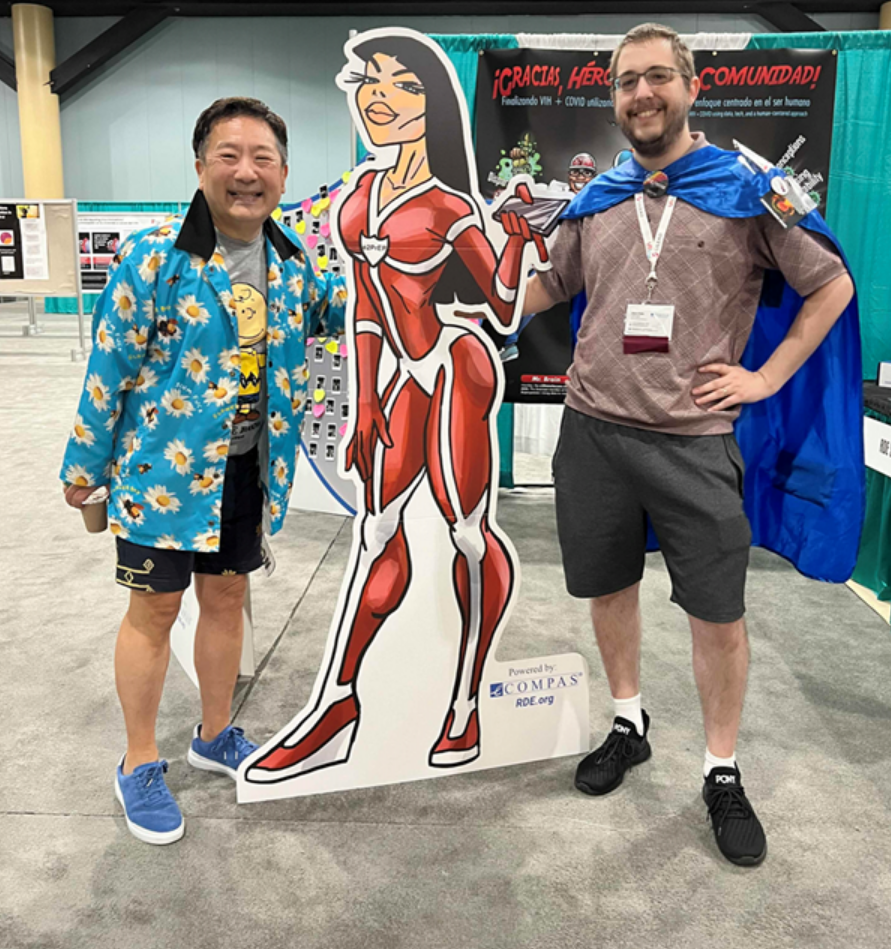 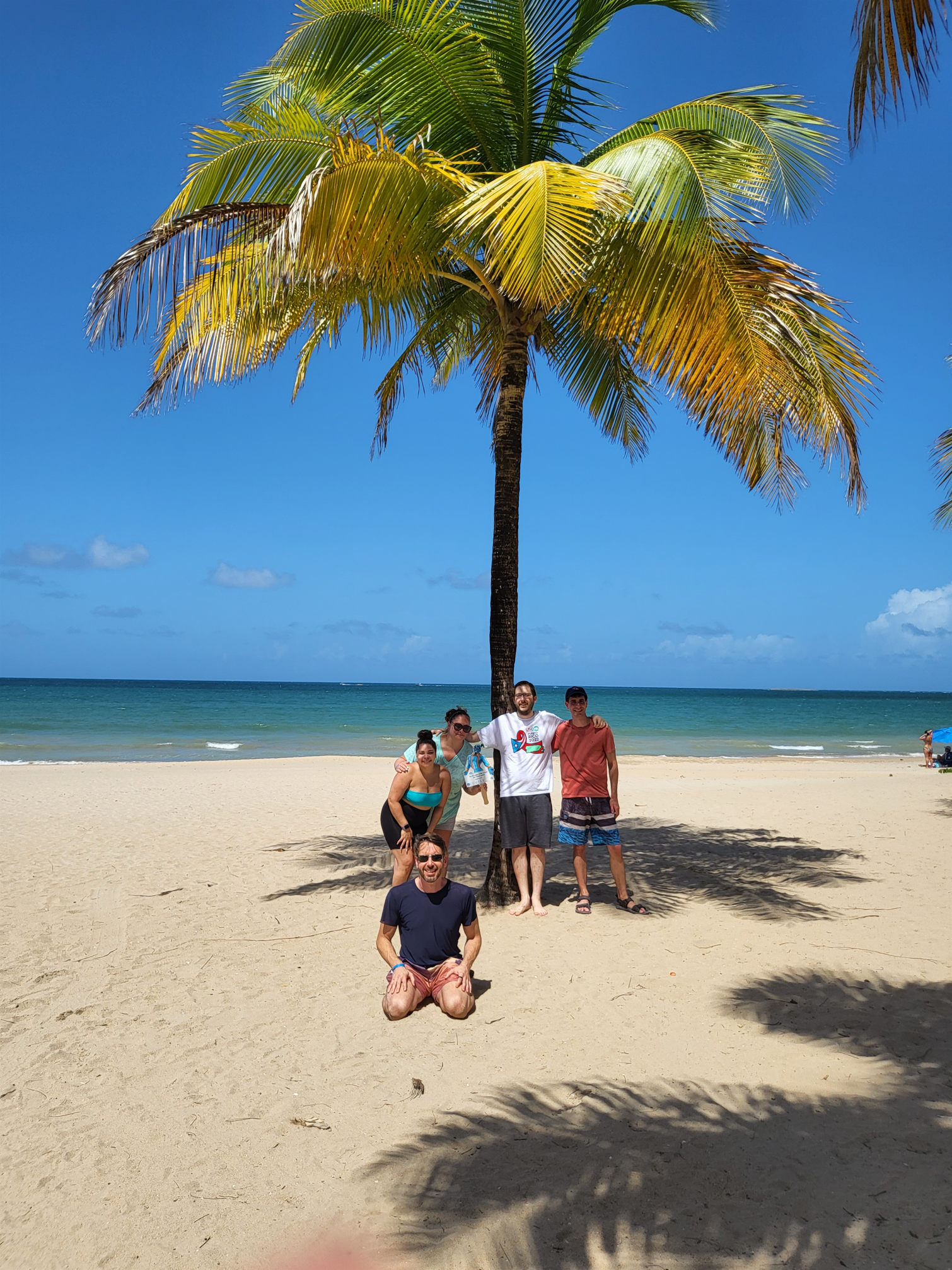 Engineers Attending Conferences
Developers and Implementors @ Conferences
Be Curious, Learn, Cry, Be Inspired
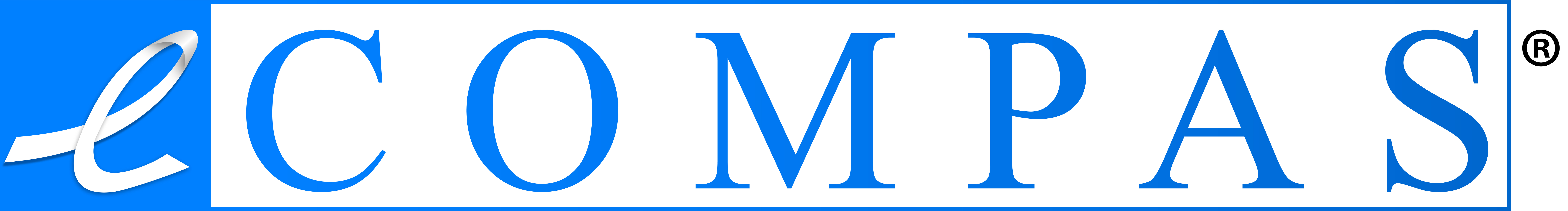 Better Methodology
.   .   .
Better Results
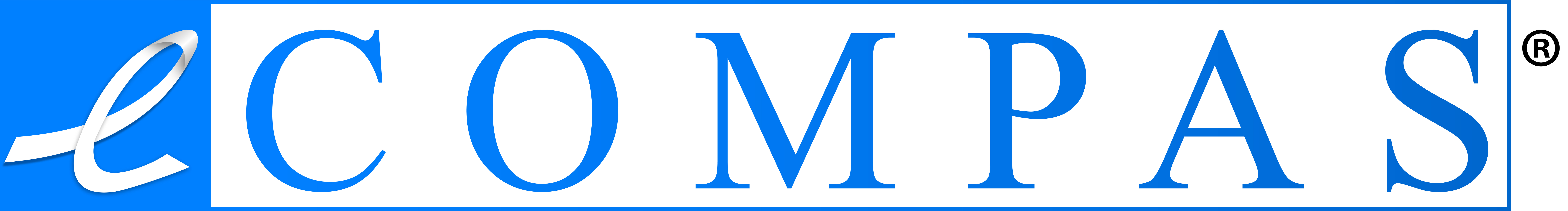 Ending the HIV Epidemic
2022 National Ryan White Conference on HIV Care & Treatment
Ending the HIV Epidemic – The Fifth Pillar
Reducing Administrative Burden
Time is our finite resource

Reduce staff stress, burnout, and turnover

Burden  empowerment

Right Data & Right Tools
Quality

Actionable

Useful + Usable
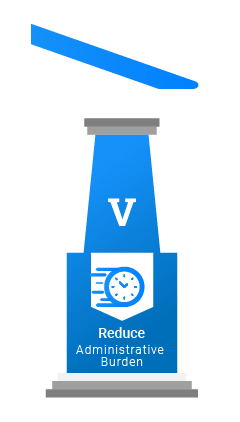 2022 National Ryan White Conference on HIV Care & Treatment
Active Design
Vs. Passive Design
Support vs. Enable
Depth of Understanding of Needs 
Proposing Alternate Solutions
Facilitate Catching Issues 
Cross-form Validations
Cross-field Validations
Cross Team Coordination
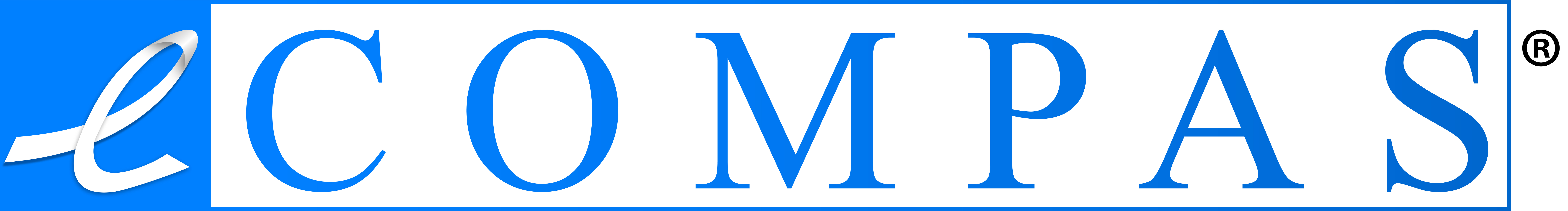 Impact Matrix: Connect the Dots
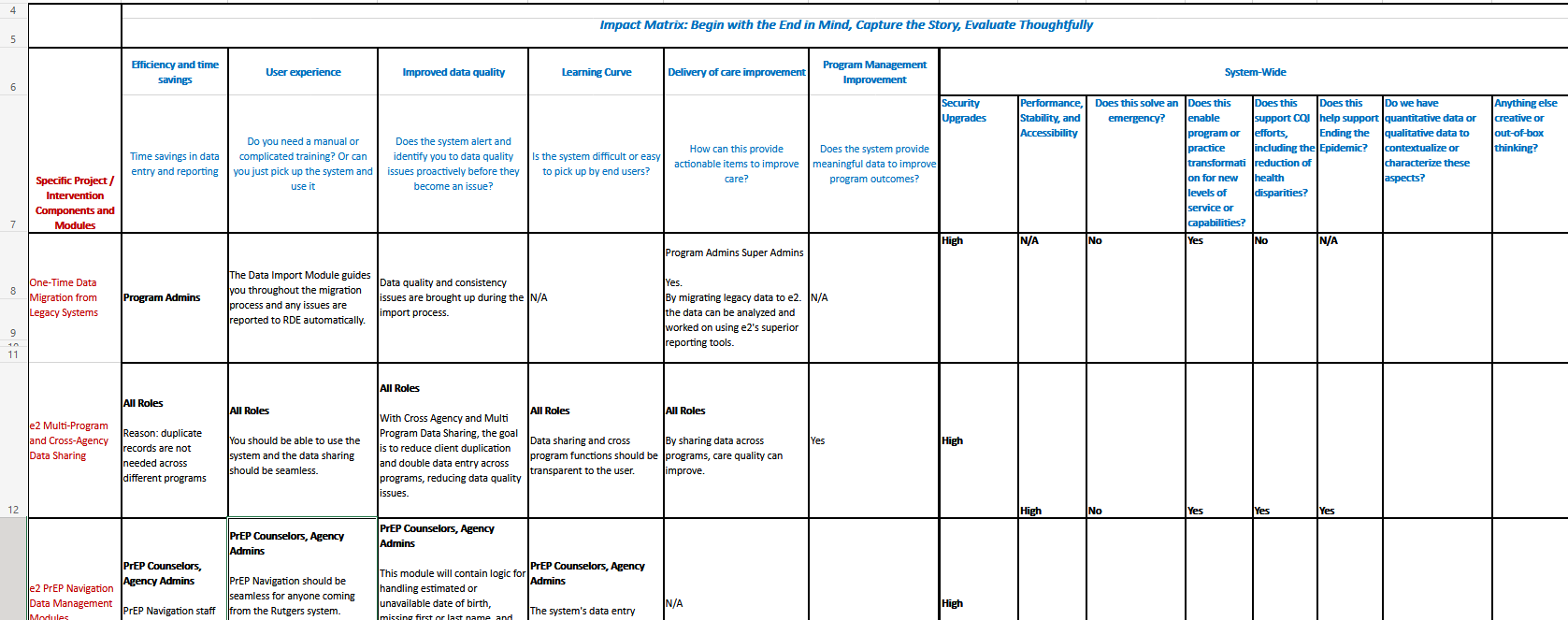 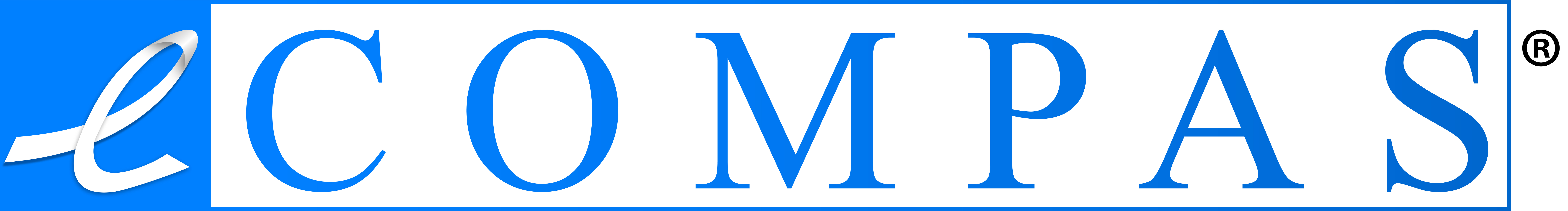 Creative Tools to Engage non-HIV IT
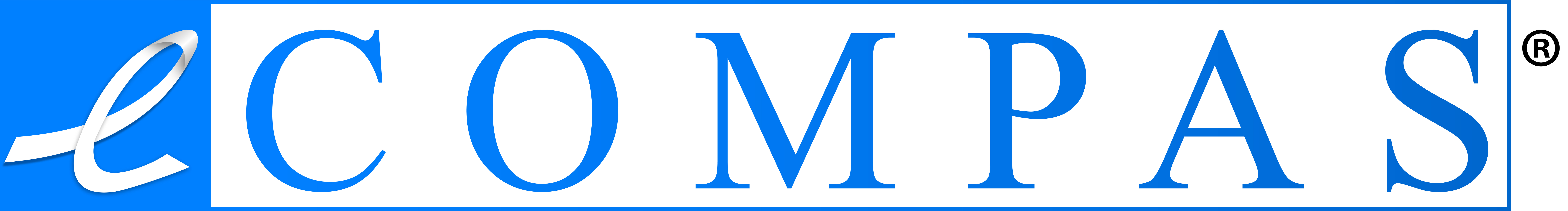 Innovation as a Tool
.   .   .
Attract - Retain - Motivate
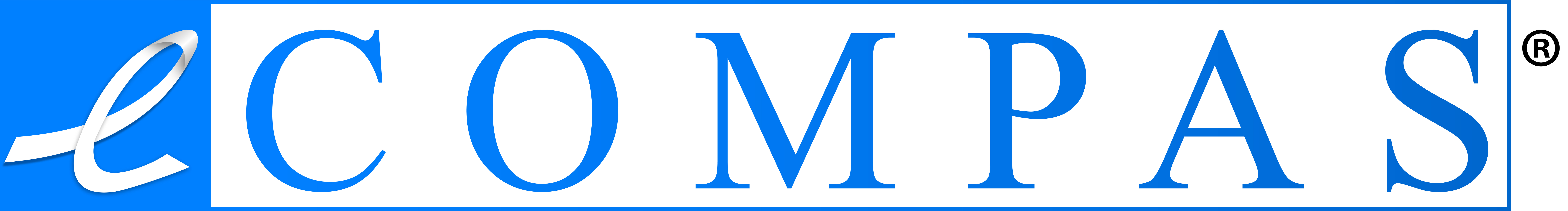 2002
2004
2006
2008
2010
2012
2014
2016
2018
2020
Evaluate Impact of HIT on Care
e Networks of Care
Capacity building grants*
Parts A & B
Parts C & D
All Parts
HIT for ADAP
HIT for HIV Care Continuum
19
SPNS Projects:
Innovation
Evaluation
Replication
SMAIF HIEs for Care Engagement
SMAIF HIV Care & Housing Data Integration
Direct clinic IT investments:
Medical Home for HIV+ Homeless
Practice Transformation HIV Primary Care
Evidence-Informed Interventions
Social Media HIV Care Continuum
2022 National Ryan White Conference on HIV Care & Treatment
e2Genie
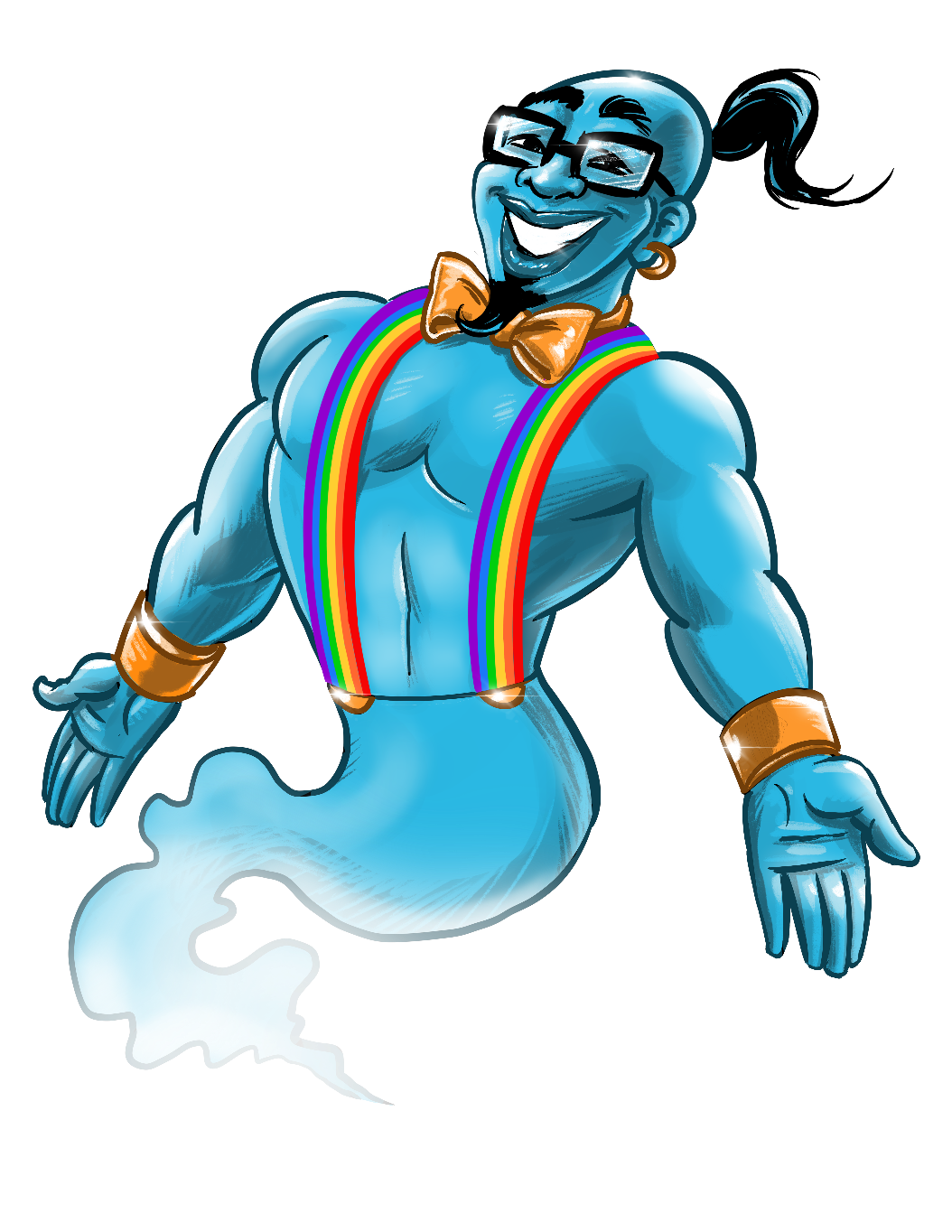 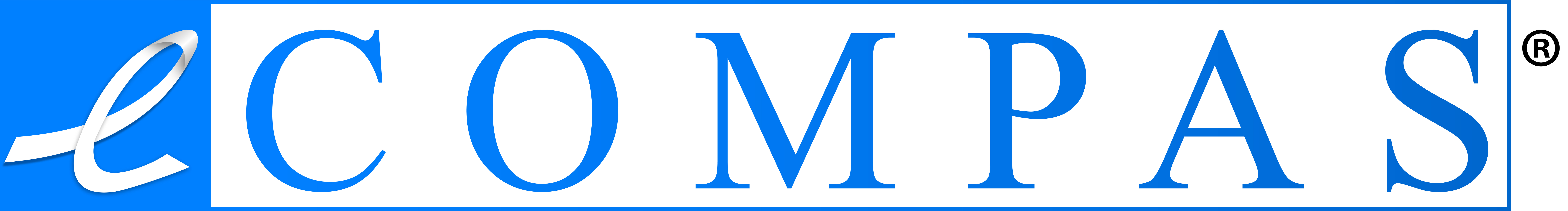 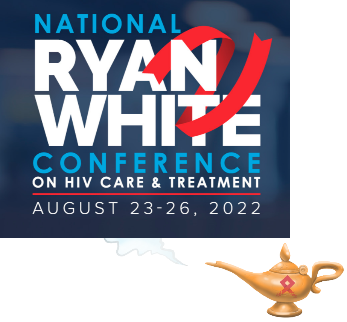 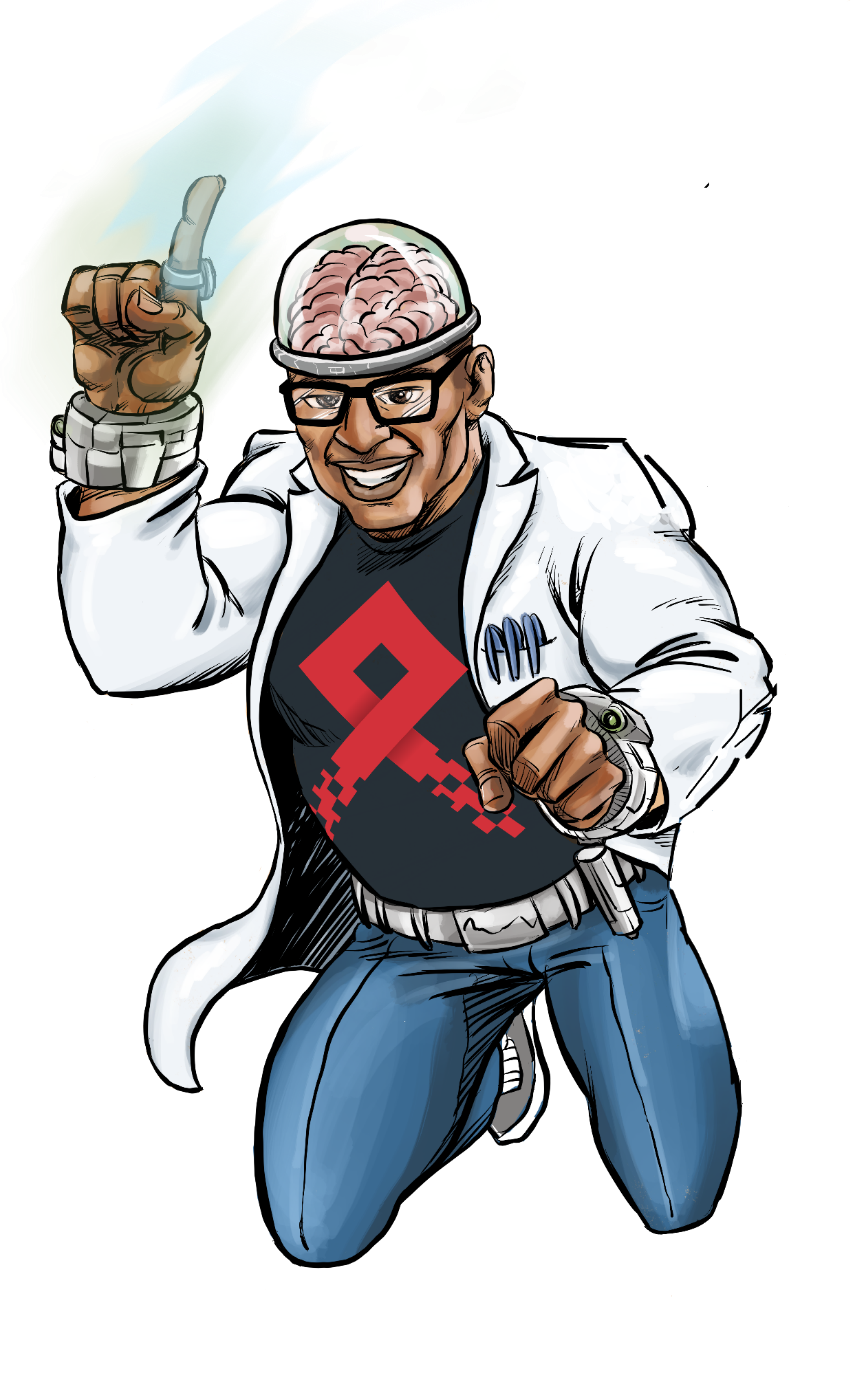 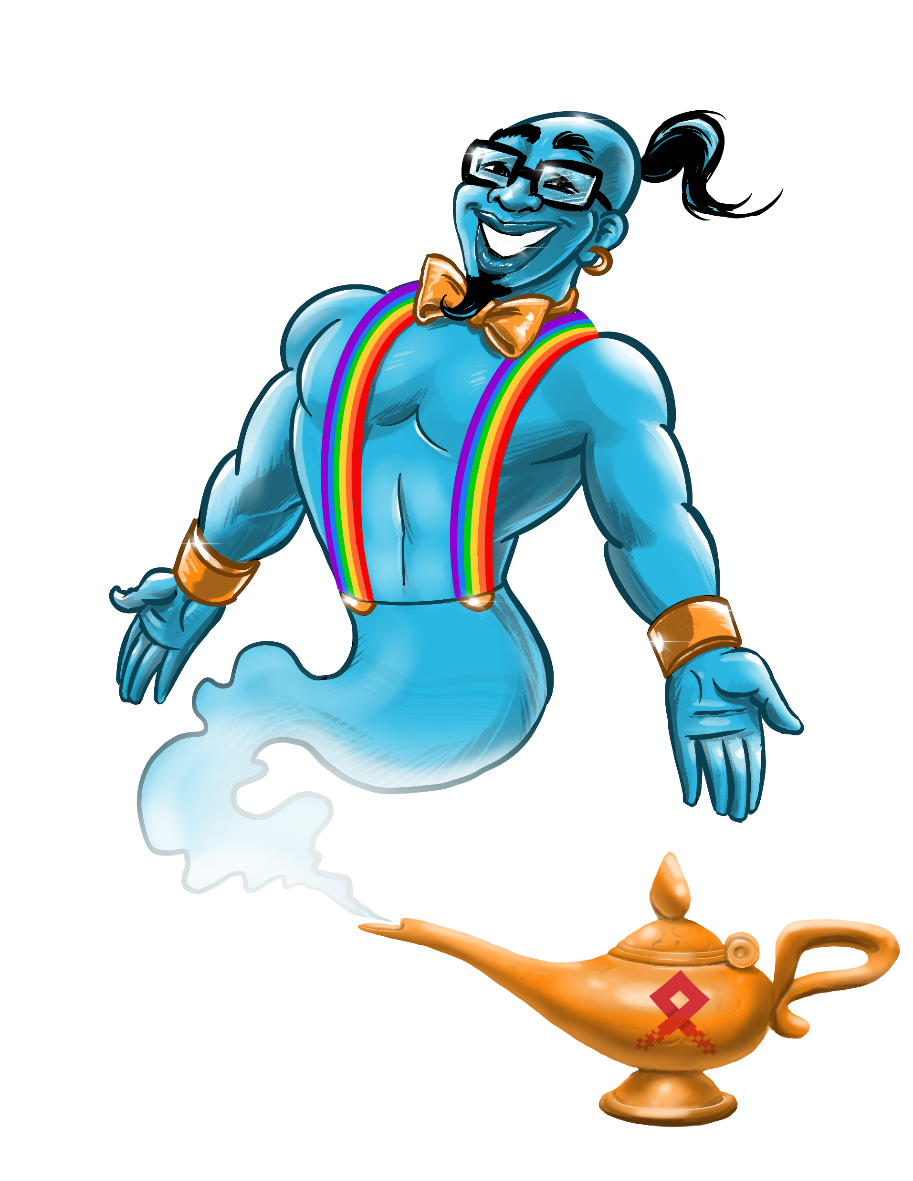 Let’s GeekOut!
e2Genie GeekOut Session
Ryan White Conference 2022
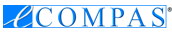 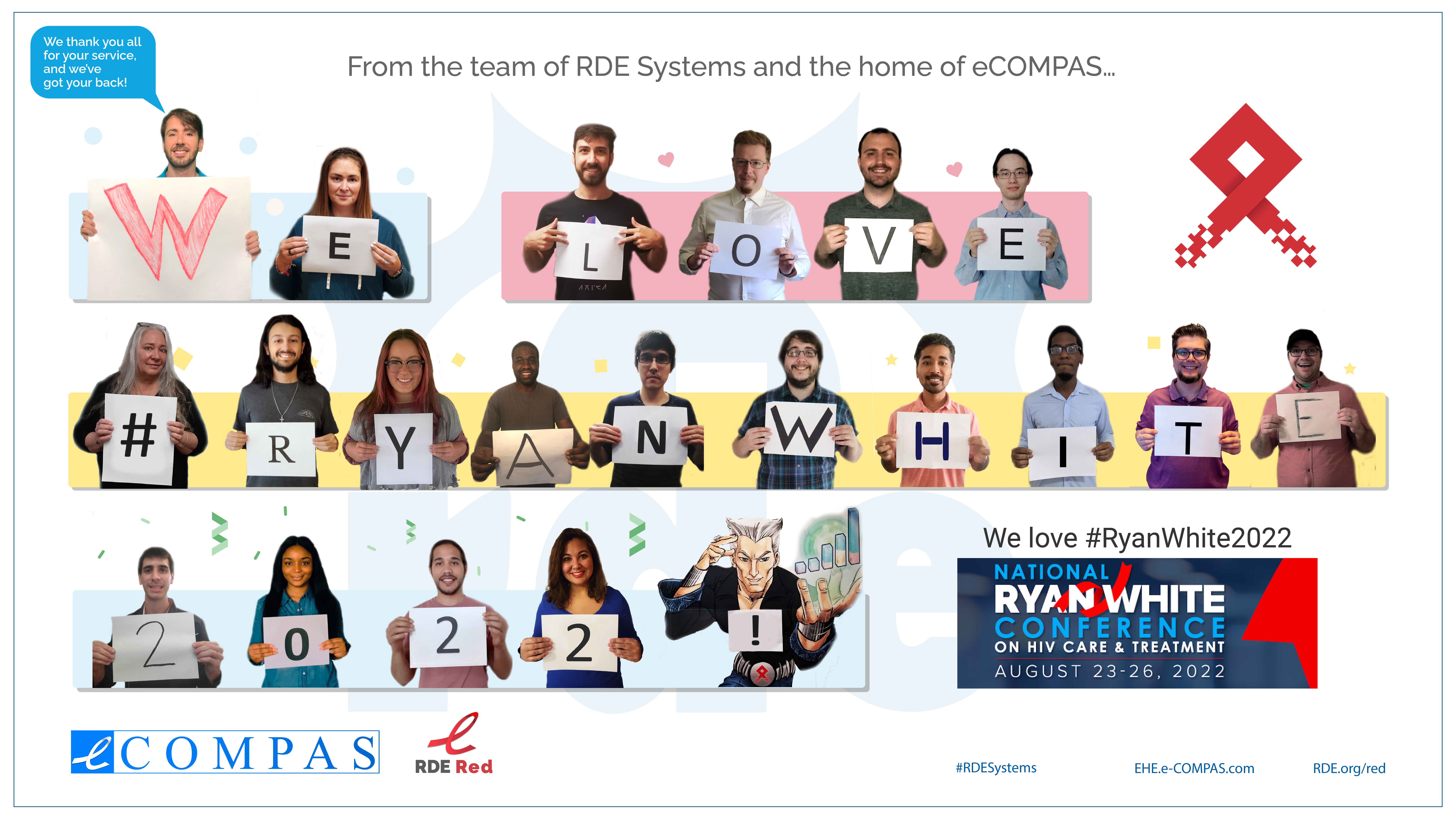 A Safe space to geek out about any topic 
           Where good people can use good systems 
                     To do good work to make a difference
What is e2Genie GeekOut?
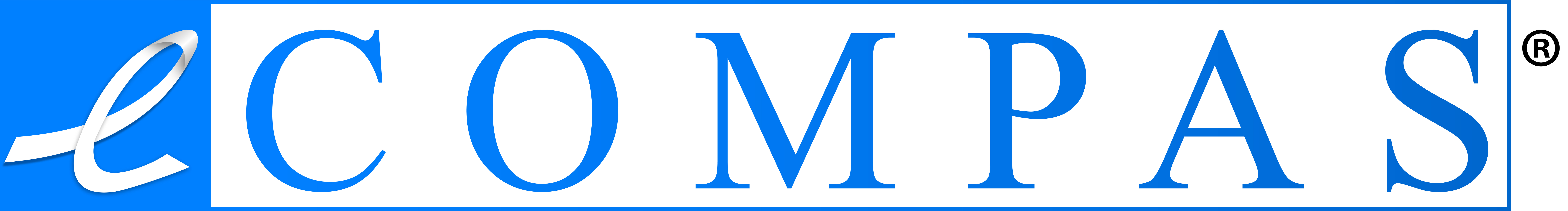 We’re a group of nerds and geeks fell in love with helping to End the HIV Epidemic, who love to learn and share and geek out.
The Why
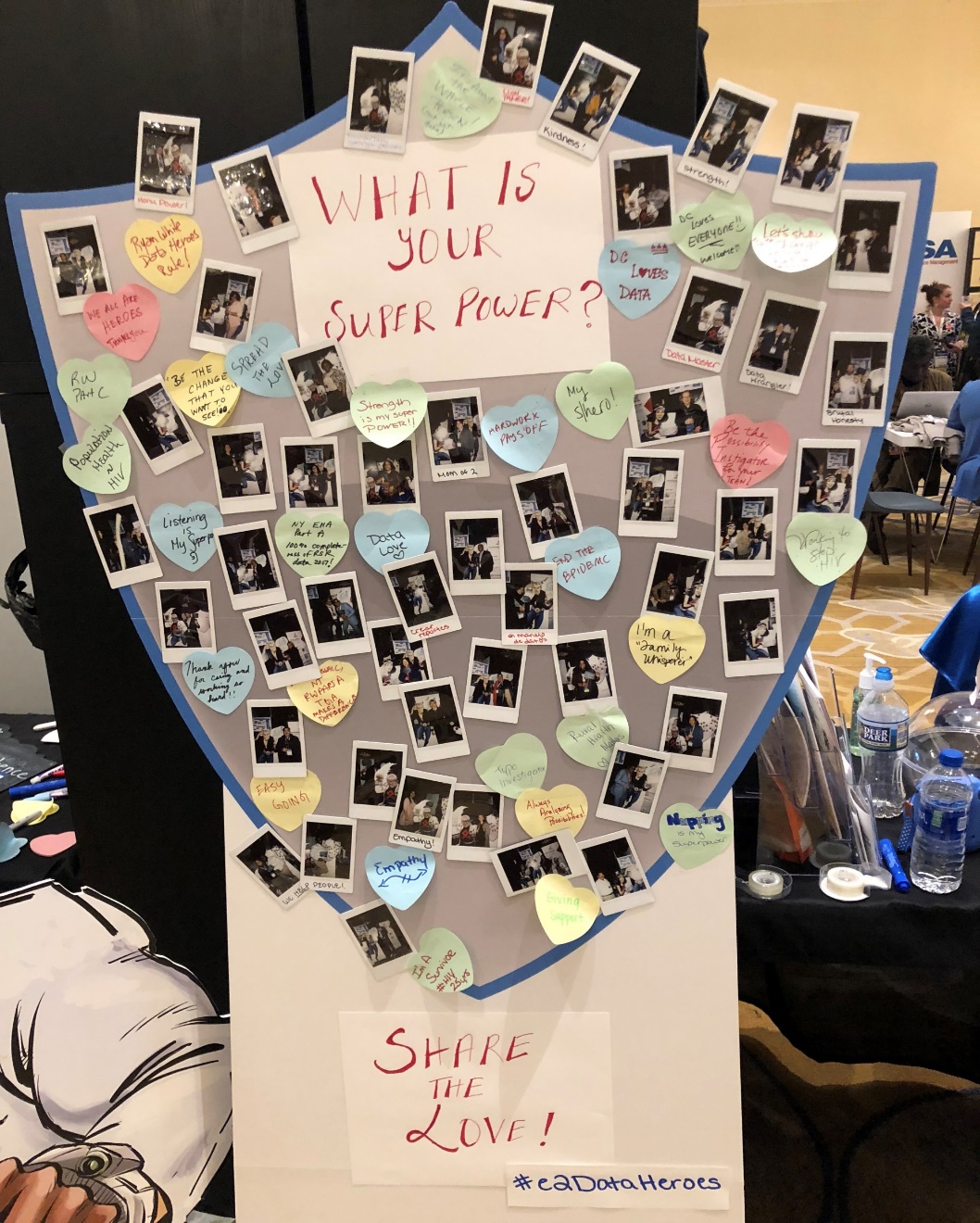 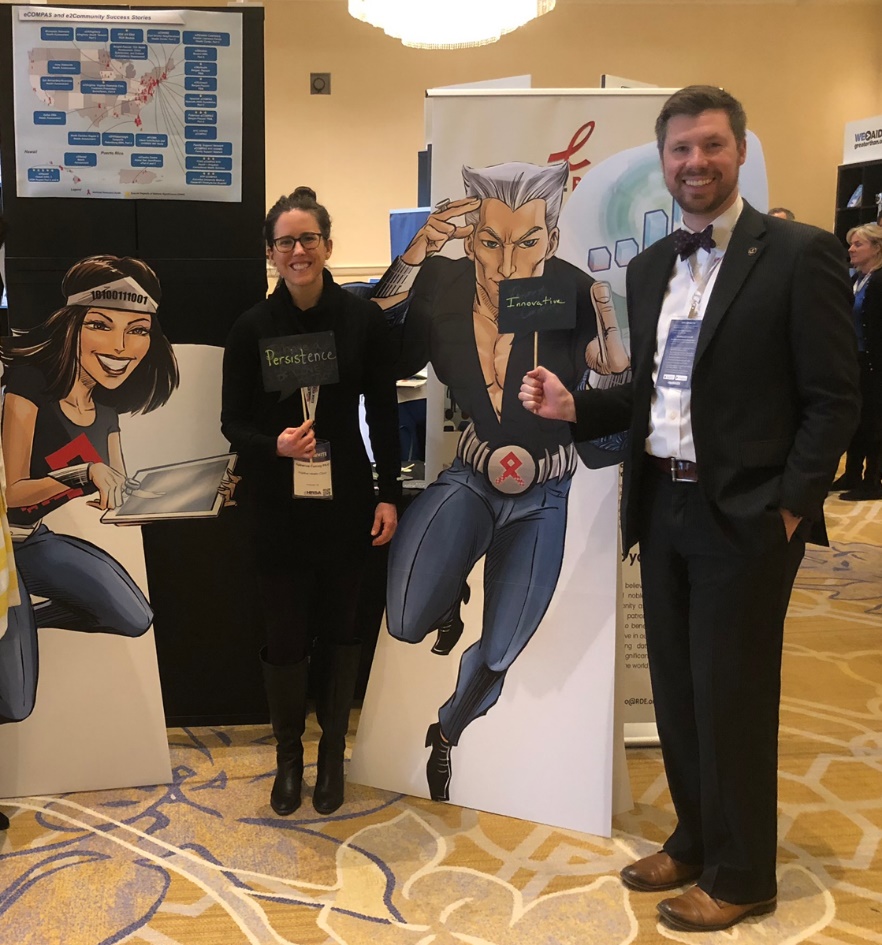 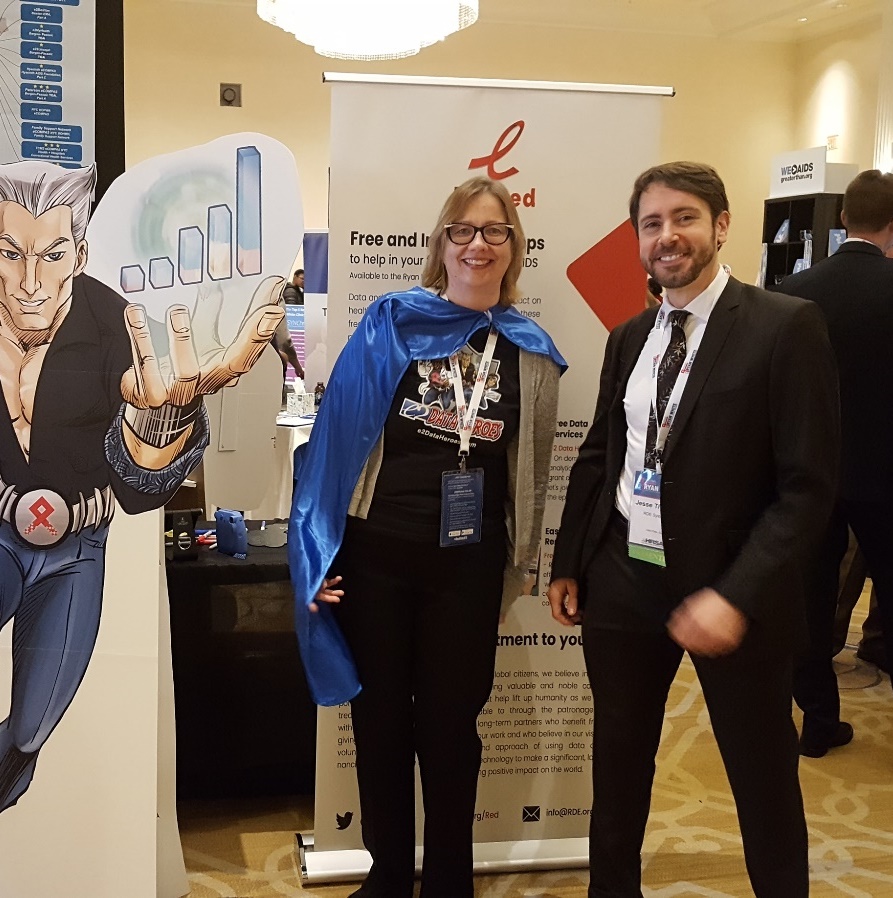 e2DataHeroes Hangout in 2018
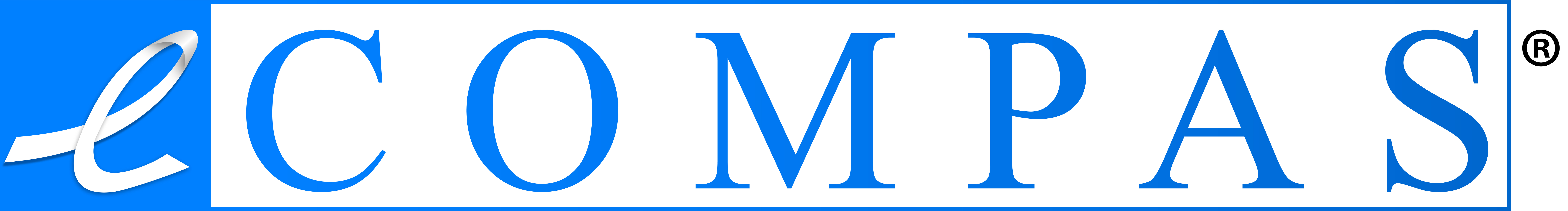 PrEP Online / Mobile Enrollment, Uptake, and Retention
Data bridges with EMRs

Eliminating or integrating the data silos

Mobile experience in our pandemic world

 …
GeekOut Topics
Better client experience with process and systems and paperwork

Better staff experience with process and systems and paperwork

Successful Leadership through Difficult Times: Vision, Principles, Sustainability, Leadership Development

Health literacy

Integrating across funding streams: HRSA, CDC, HUD, …

EHE

Data science and data visualization

Dashboarding

Trauma Informed Care
Innovation in
Human-centered approaches

Improving health equity with data-driven approaches and creative engagement 

Program Transformation 

Systems Transformation

Employee, Workforce, and Client Wellness 

Data

PrEP
…What’s  
Your Topic?
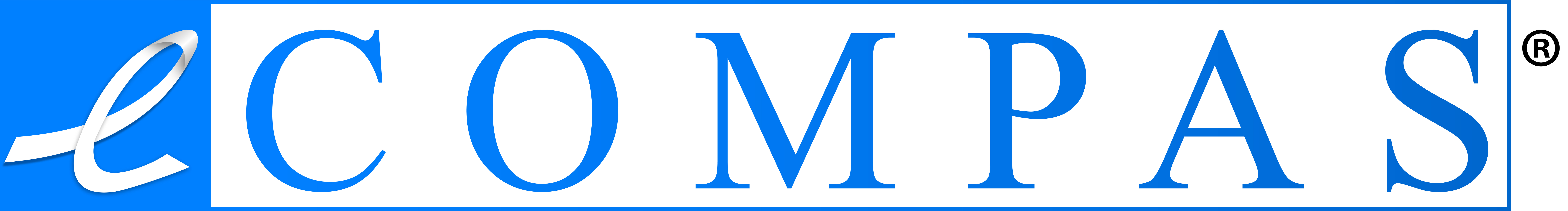 e2Genie R&D Team Presents a brand-new innovation in client access across service sites
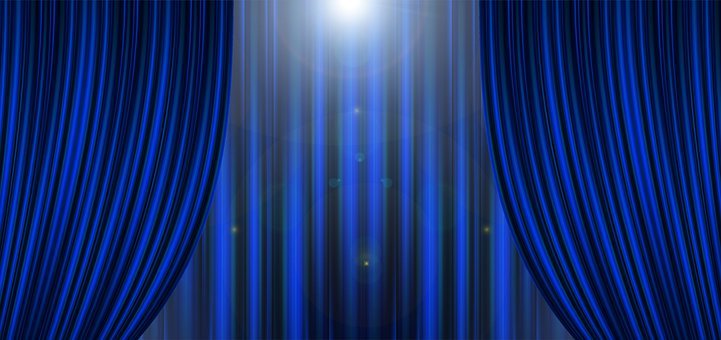 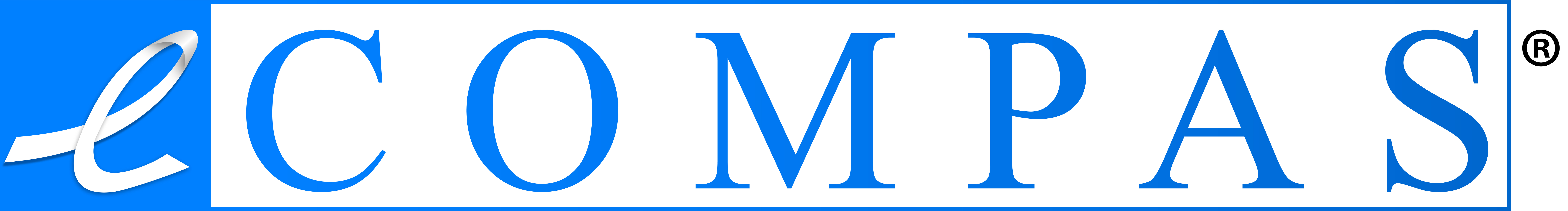 e2Passport
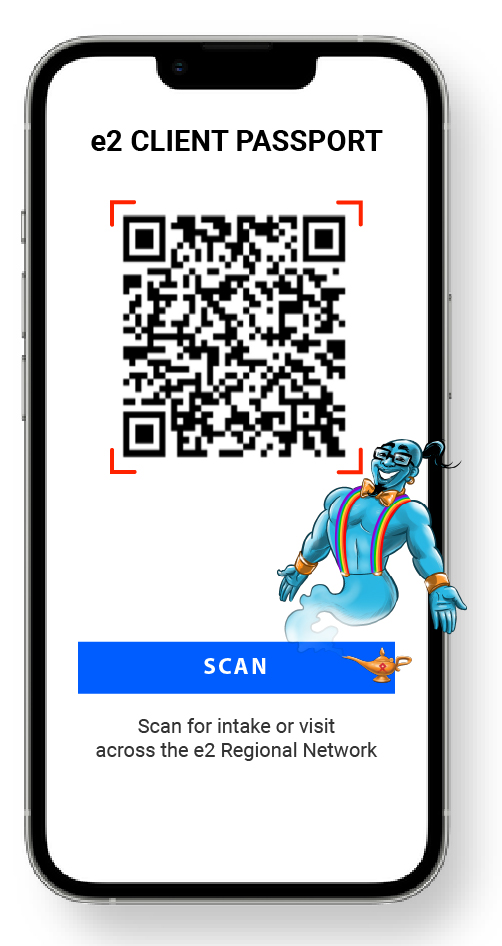 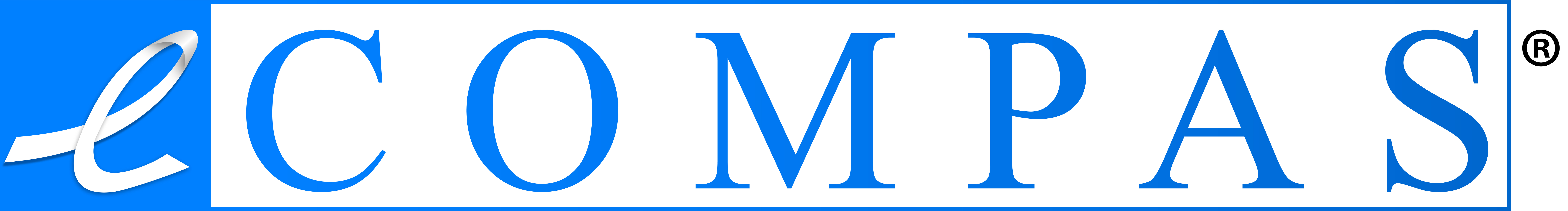 e2Passport
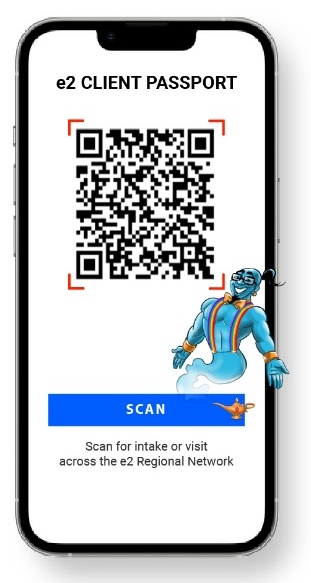 Future Vision Potential Ideas:

Enriched Data Automatically: 
Scan of Client QR Code = your e2 system 
     knows that client made it to the appointment 
     & can automatically confirm successful referral.

Bridging the Digital Divide
Build simple Digital Divide assessment questions 
      into Intake to continually assess and bridge the digital divide.

Client Data Portability & Empowerment

Client Can Share. Let your client control who has access to records across sites that outside of the e2 Network.
E.g., Read Only Access of client data collected from disparate networks granted by the Client
New Provider Scans, sets up quick account
Client gets notification to approve access to that account, for how long, or close access at will.
New Provider or Emergency Dept has access.

Audit Trail Access: your clients gets to see who accessed their data, a key best practice in community support.
Vision: 

Access. Make it clear to your clients that your e2 system enables seamless access across all sites without lugging around information and doing duplicative work.

Time. Save your clients’ and funded service staff’s time by making your visit experience modern, easy, and fast.

Engagement. Before & After Visit

Push recert questions, initiatives, short satisfaction surveys, risk assessment instruments.

“Thanks for registering!  While you wait, would you mind answering a short survey…”

“While you wait would you like to play the Covid-19 Health Literacy game…?”
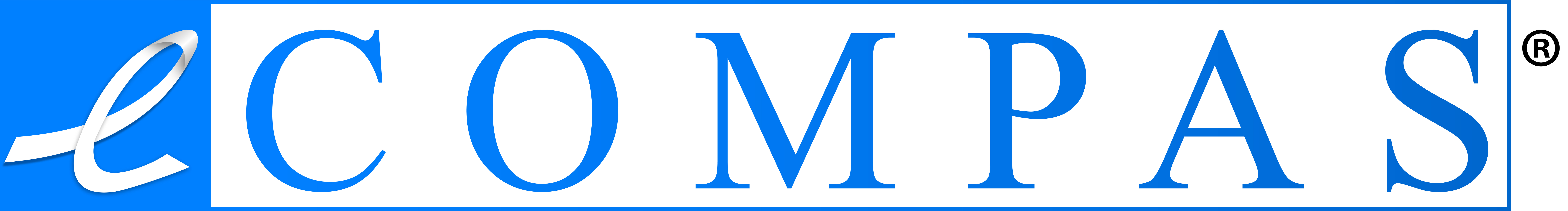 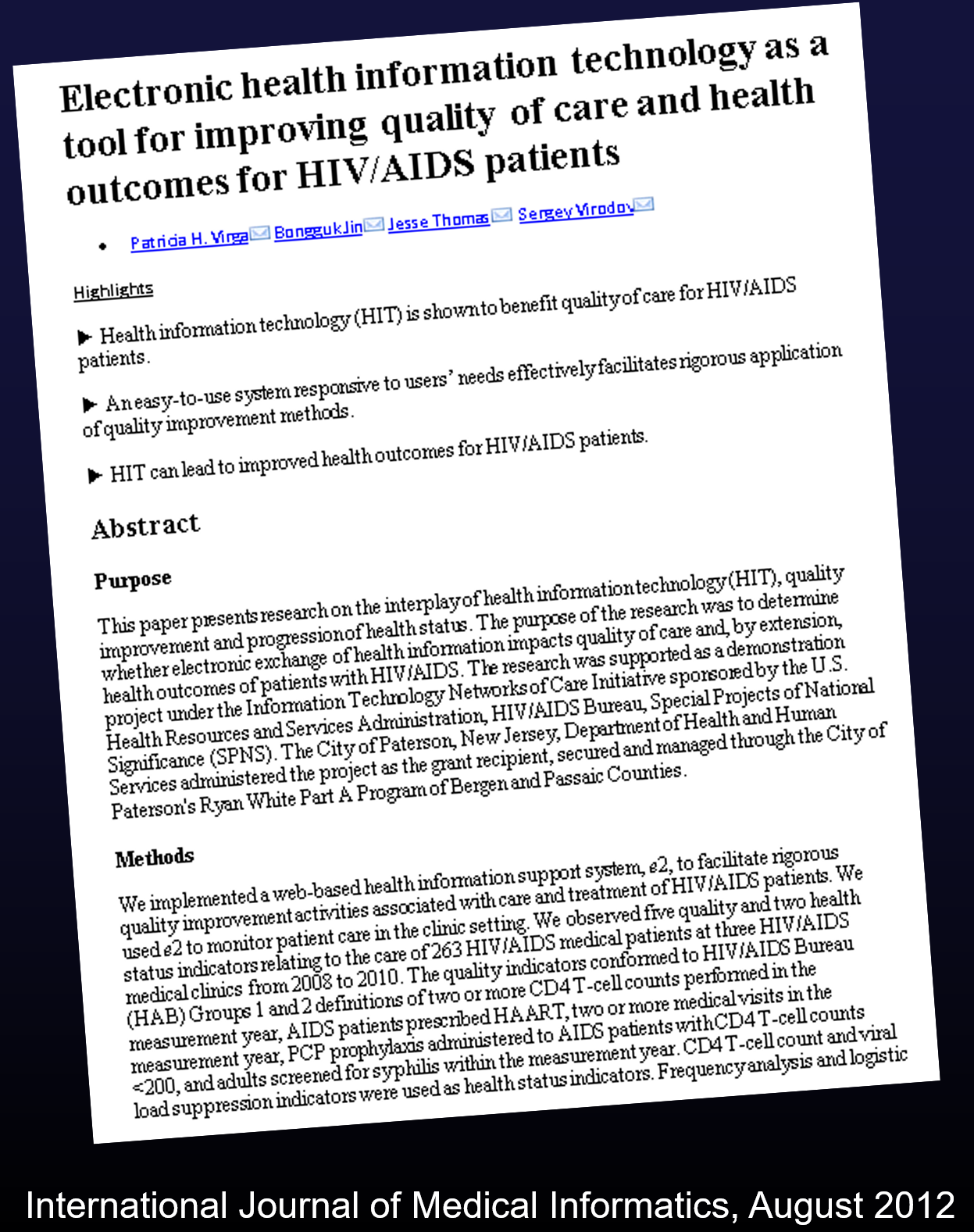 Evaluation and Dissemination
Journal Article
Stepping Back
Standard: Everything Should Be Disseminatable
Advocating for Human-Centered Approach to Tech
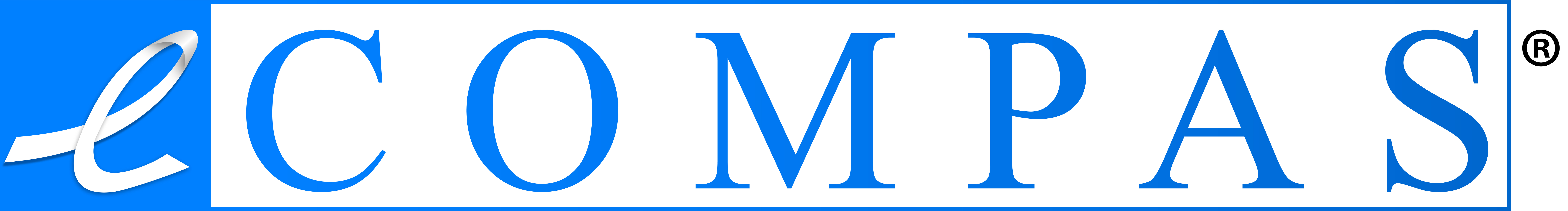 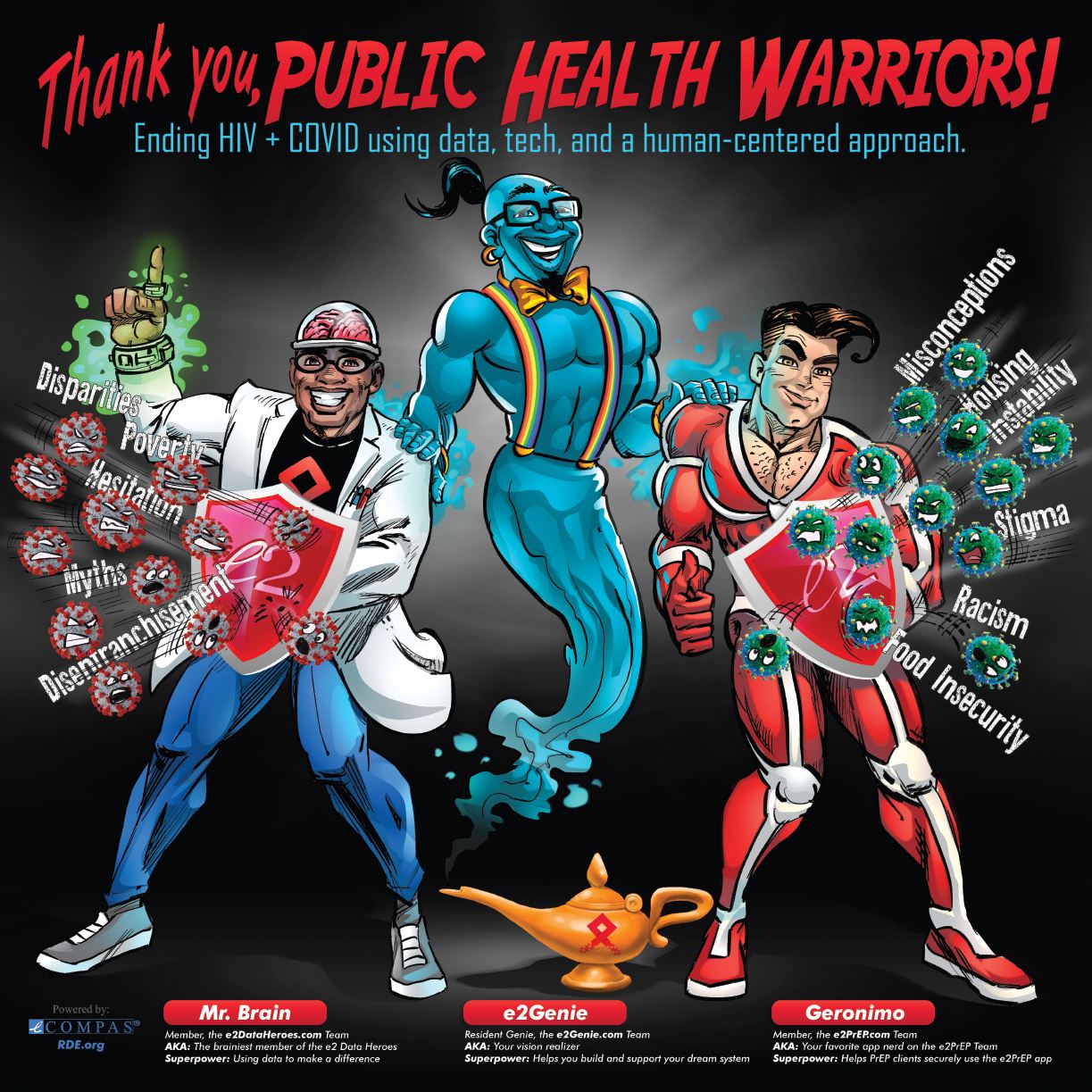 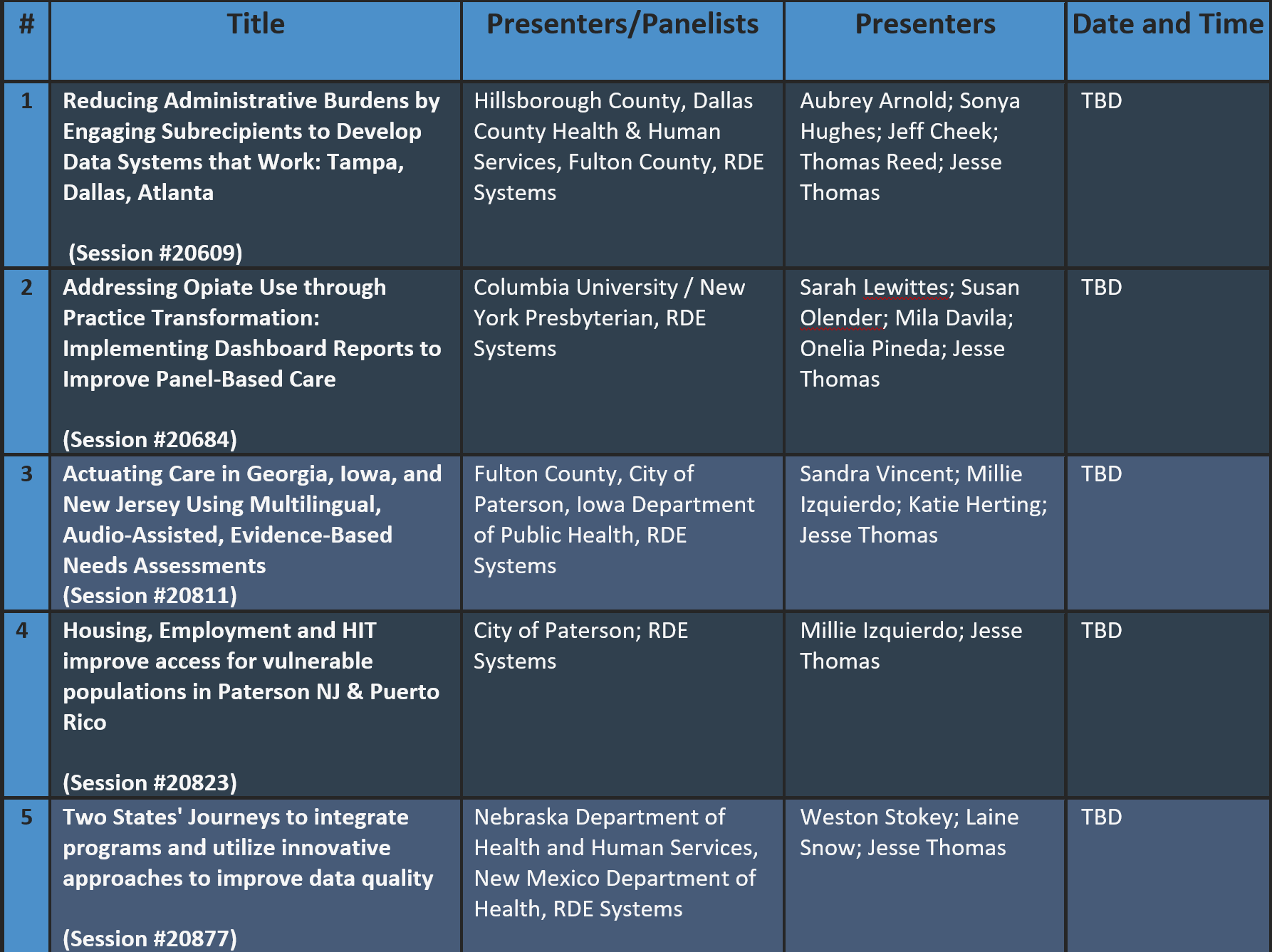 2022 National Ryan White Conference on HIV Care & Treatment
Gratitude and Celebration
.   .   .
Positive Reinforcement
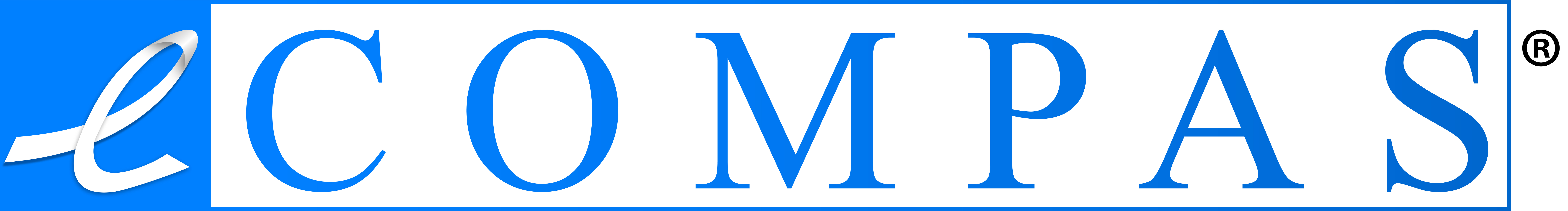 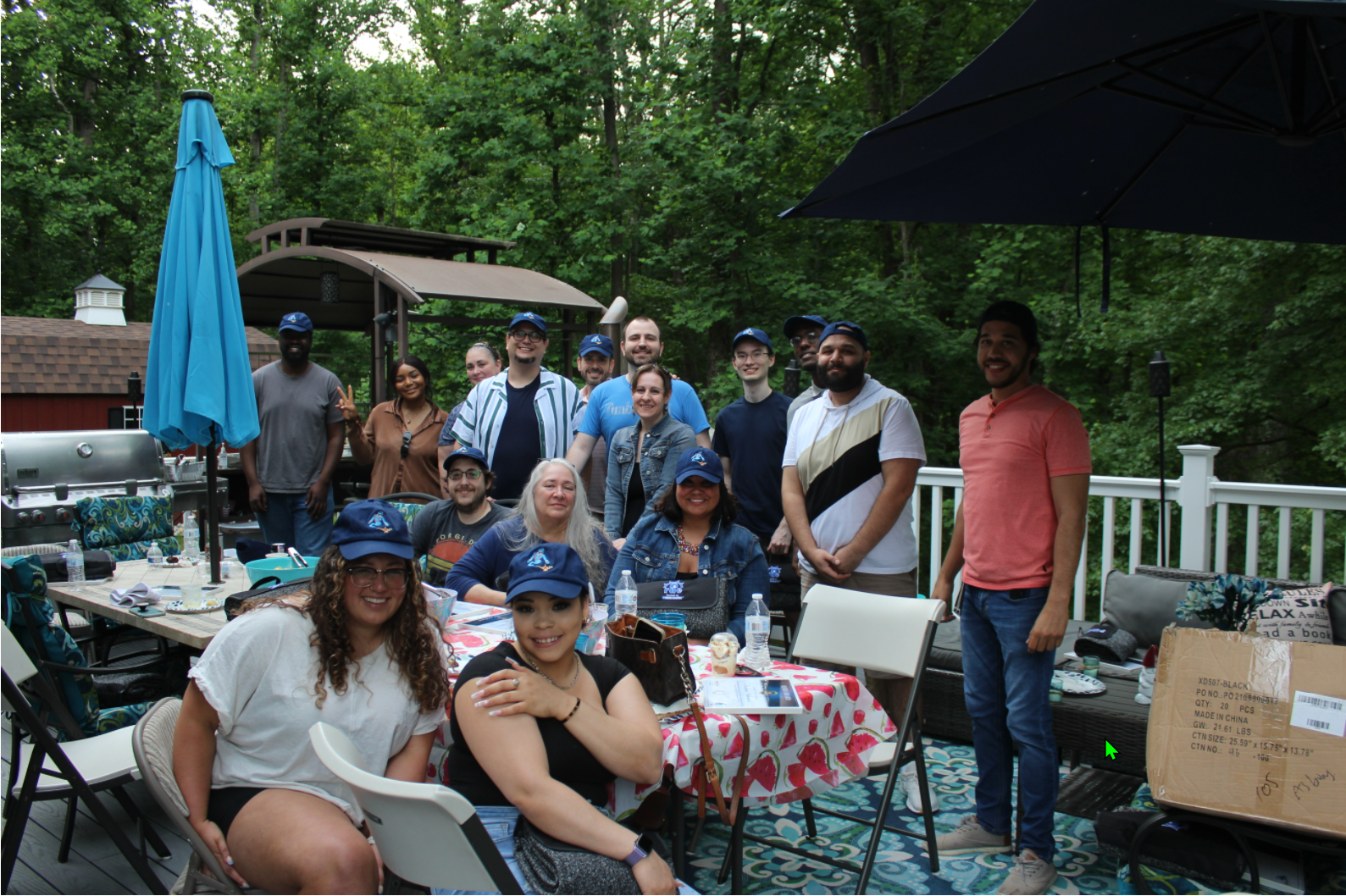 People and Culture
Deep Workdays
Wellbeing Toolbox
Hookey Days
Cultural Gardening
Flexibility
Leadership Cares
Mission-Driven
Surfacing and developing intrigue
Continuous Education
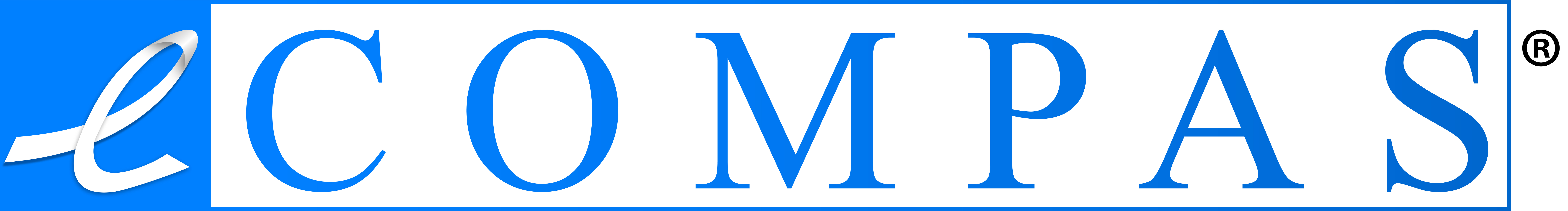 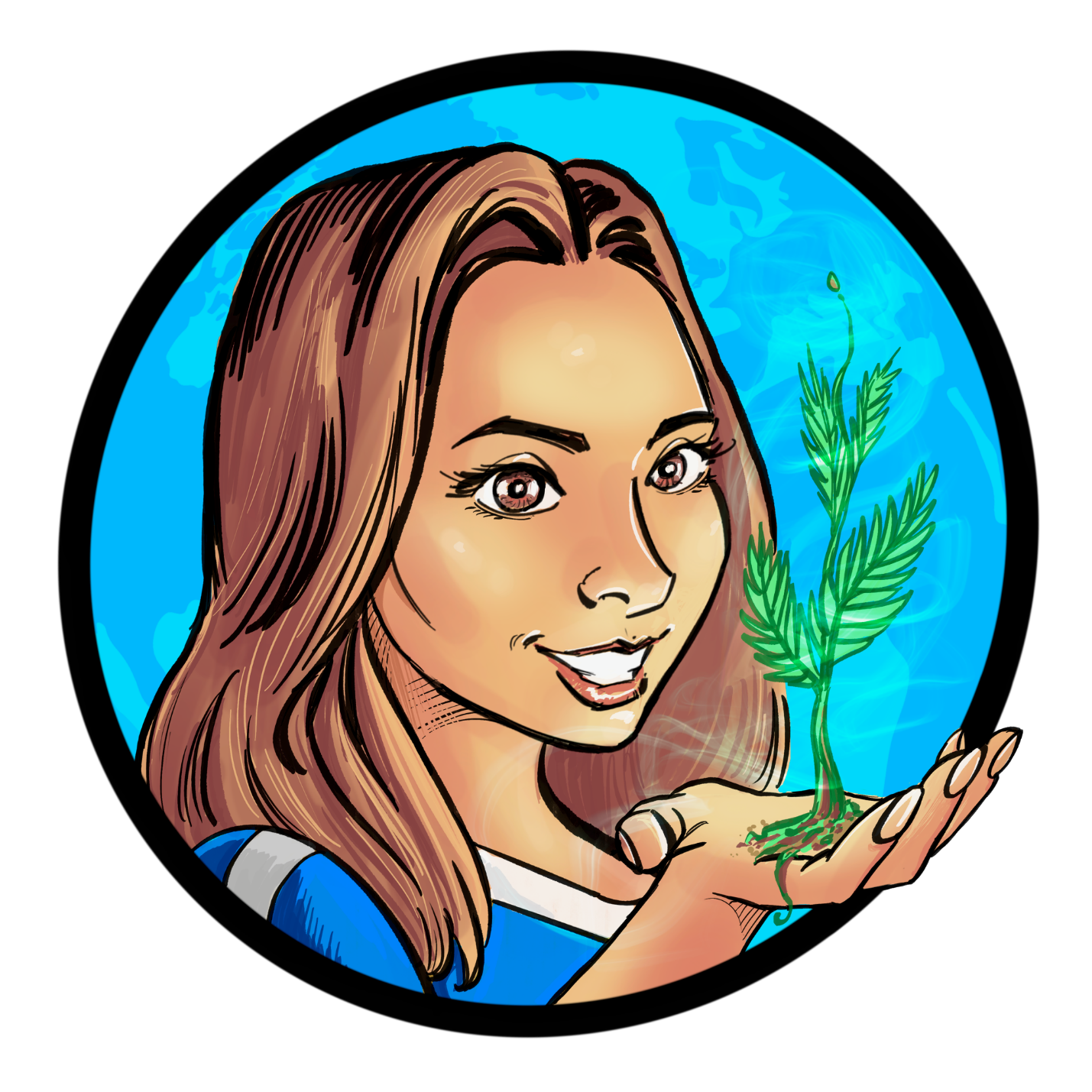 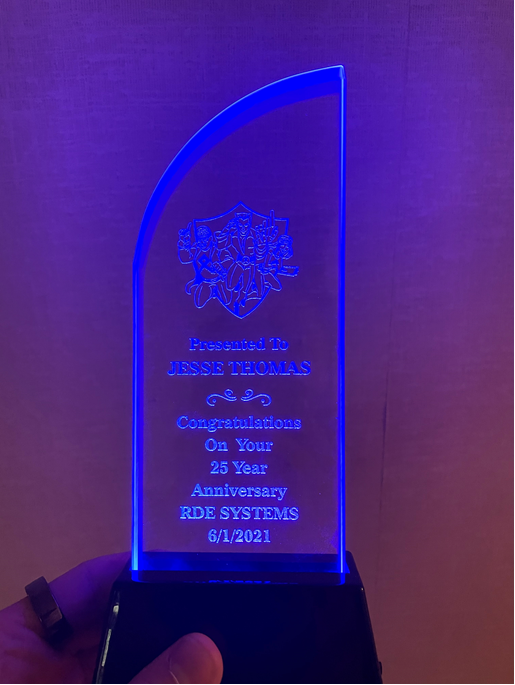 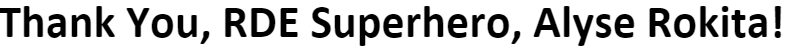 Gratitude
Annual Gratitude session
 Customized Per Individual
 Based On Peers
Built into meeting structures
Leadership awards
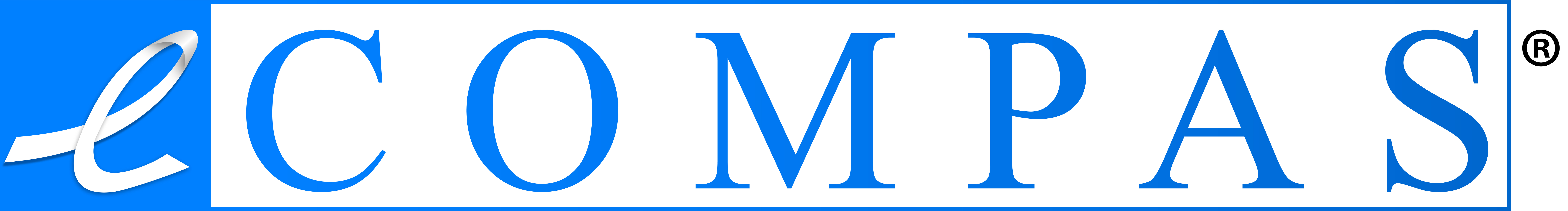 Leadership Values
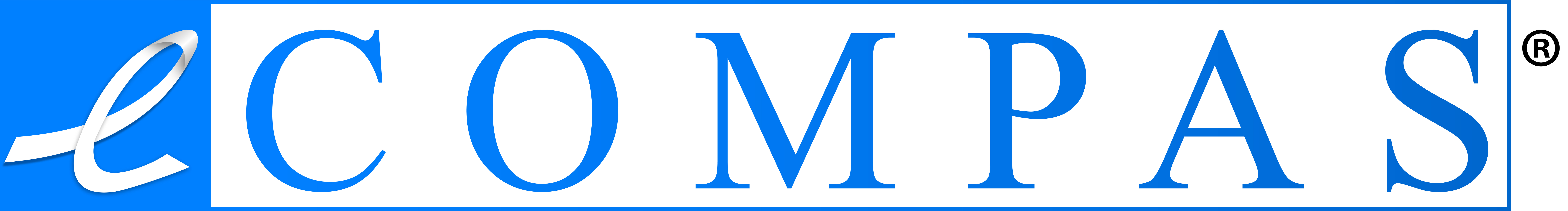 Conclusion
Only scratched the surface...

People-First Approach

Continuous Learning, Growing, and Improvement
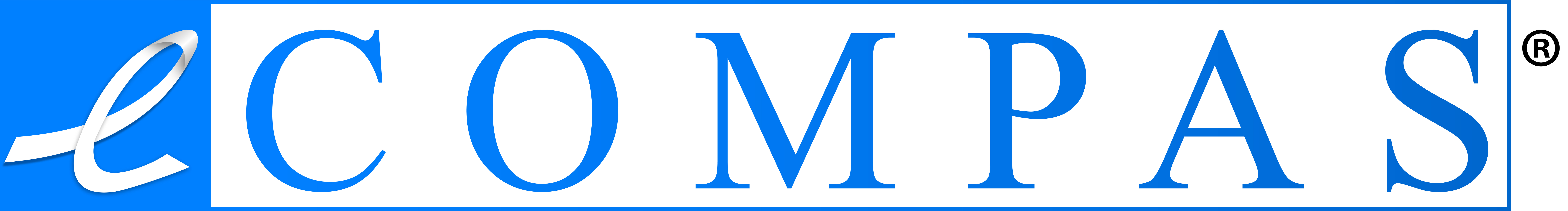 Thank you for your time!
Jesse Thomas
Jesse@rdesystems.com





Free and innovative resources to end the epidemic
www.RDE.org/Red
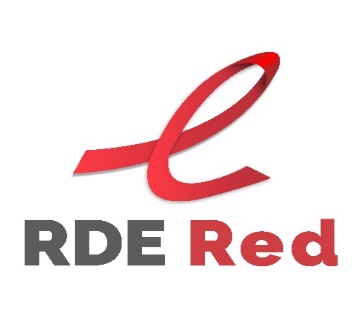 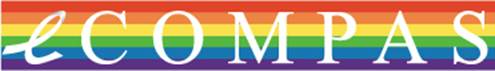